Расположение Зимнего Дворца
Южный фасад
Северный фасад
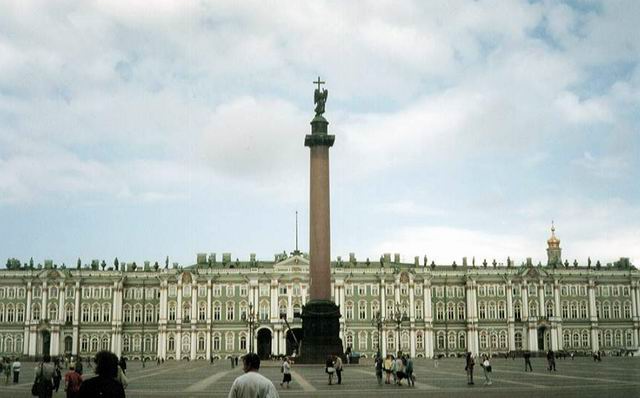 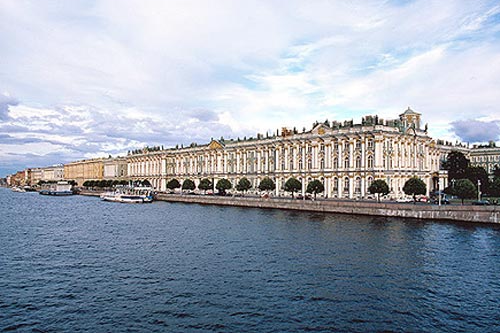 со стороны Дворцовой  площади
со стороны реки Невы
Кто это?
Архитектор Зимнего дворца
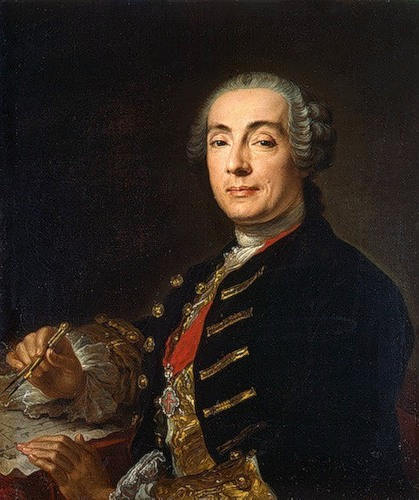 Растрелли
Франческо Бартоломео
Расположение
Адмиралтейство – центр Санкт-Петербурга
левая стороны Невы;
между двумя площадями;
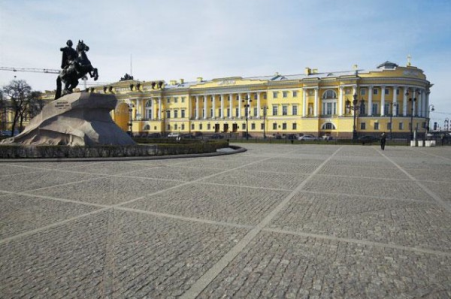 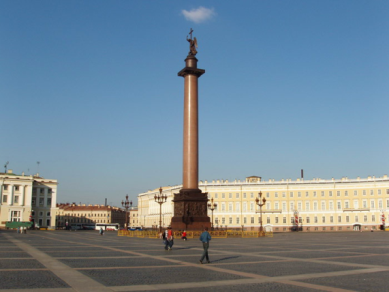 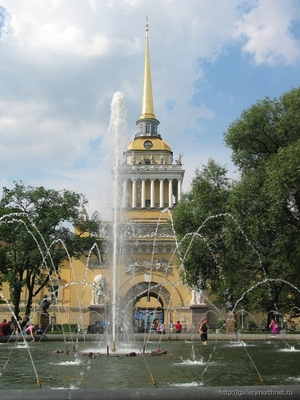 Дворцовая площадь
Площадь Декабристов
Адмиралтейский квартал
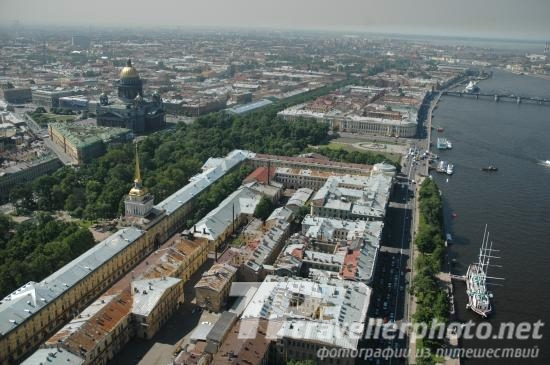 Площадь Декабристов
Адмиралтейский сад
Адмиралтейская набережная
1704 г. - основание Адмиралтейства.
Создатели здания Адмиралтейства
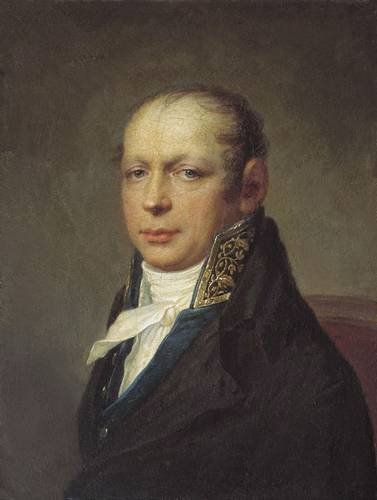 Андреян 
Дмитриевич Захаров
Строилось – 1806 – 1823 (17 лет)